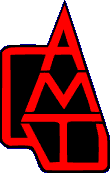 2019
Yr 5/6 Quiz
Round 1
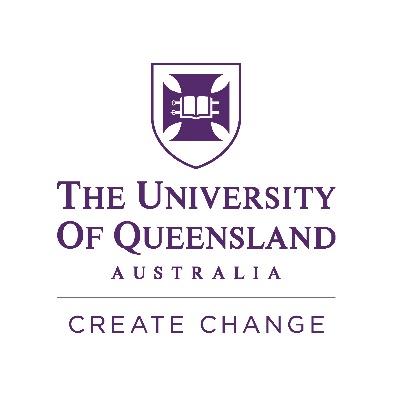 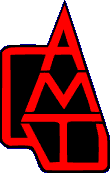 Session 1: Estimation
There will be 5 questions, each worth 1 point
  After each question, there will be a time interval during 
   which the teams may confer among themselves and write  
   the answer on the paper provided
  At the end of the allotted time, a gong will sound and each 
   team must hold up its answer for the audience to see
  The compère will then indicate to the scorer which teams 
   have the correct answer
  Calculators are NOT permitted
  Pencils, rulers, scissors, and so on ARE permitted
  Units must be given when required(half point penalty)
Session 1: Estimation
Question 1

Face down on the sheet of paper on your table is a large ochre (yellow) square and three smaller blue squares labelled A, B, and C. Please carefully cut out the three blue squares A, B and C.

When everyone is ready click to see the question ….
Session 1: Estimation
Question 1

Which of the blue squares A, B, or C has an area of approximately half that of the large ochre (yellow) square? Write the letter of the square you choose on the paper and hold up your answer.

You have 30 seconds… click to start the timer
Session 1: Estimation
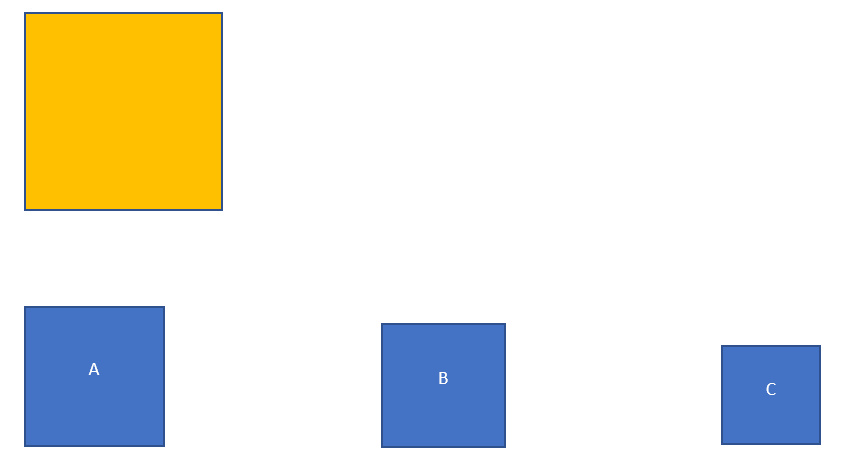 Time’s up!
Hold up your answer…
30
29
28
27
26
25
24
23
22
21
20
19
18
17
16
15
14
13
12
11
10
9
8
7
6
5
4
3
2
1
Answer: ‘A’ or ‘square A’

(The area of the blue square A is closest to half the area of the large ochre square)
Session 1: Estimation
Question 2

Estimate how long it takes Big Ben (London) to ring out the ‘Westminster Chimes” …..(please note that watches and clocks must be covered, and the sound clip will be played twice)
Once the sound clip finishes the second time, the timer will start and you will have only 15 seconds to discuss and write down your answer
Click here to start the sound clip the first time
Session 1: Estimation
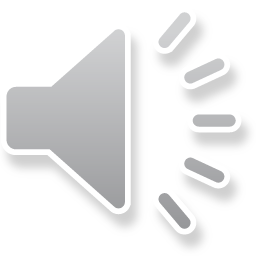 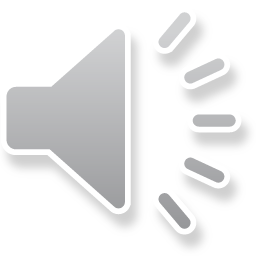 Question 2

Watches and clocks must be covered ….
Time’s up!
Hold up your answer…
The timer will start automatically after the clip is played the second time. You will have 15 seconds only to discuss and write down your answer.
Click here to play the clip a second time.
12
9
14
8
10
7
3
11
6
1
5
13
15
2
4
We  timed the clip at nearly 20 seconds
Accept 17 – 23 seconds
Session 1: Estimation
Question 3

You should have a tennis ball on your table and some buckets are being passed round for you to inspect. Once everyone has had an opportunity to inspect the bucket and tennis balls, click to see the question.
Time’s up!
Hold up your answer…
30
29
28
27
26
25
24
23
22
21
20
19
18
17
16
15
14
13
12
11
10
9
8
7
6
5
4
3
2
1
Session 1: Estimation
The fraction of empty space left in the bucket after it’s filled with tennis balls is closest to  ..

 one half
 one third 
 one quarter

(random spherical packing calculations predict about 36% of free space)
Session 1: Estimation
Question 4

You may not want to stand on this bed of nails let alone lie on it …..
Estimate the number of nails in this fakir’s ‘bed of nails’ – choose the answer you think is best …

Click to see the ‘bed of nails’ and alternative answers then click again to start the timer ….

… you have 30 seconds to answer
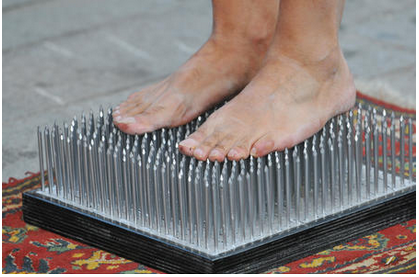 Time’s up!
Hold up your answer…
100 nails
300 nails
500 nails
700 nails
30
29
28
27
26
25
24
23
22
21
20
19
18
17
16
15
14
13
12
11
10
9
8
7
6
5
4
3
2
1
Session 1: Estimation
Answer: we estimate about 530 nails would be needed so the best answer is ‘C’ or 500 nails
Session 1: Estimation
Question 5

A label on a lift reads ‘safe working load 1050kg’. In Australia, the average weight of an adult is often taken as 85kg.
What is the maximum number of ‘average’ adults that could safely fit into this lift at one time?

You have 30 seconds; click to start the timer ……
Time’s up!
Hold up your answer…
30
29
28
27
26
25
24
23
22
21
20
19
18
17
16
15
14
13
12
11
10
9
8
7
6
5
4
3
2
1
Session 1: Estimation
Answer: up to 12 ‘average’ adults should be able to use the lift in safety
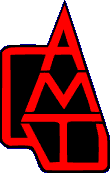 Session 1: Estimation
That concludes
Session 1: Estimation
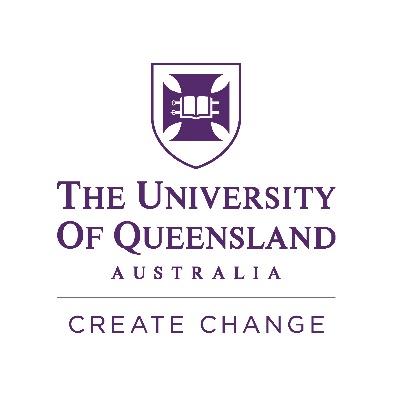 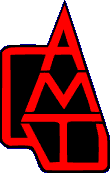 Session 2: Speed
The rules of engagement for this part of the quiz are …..
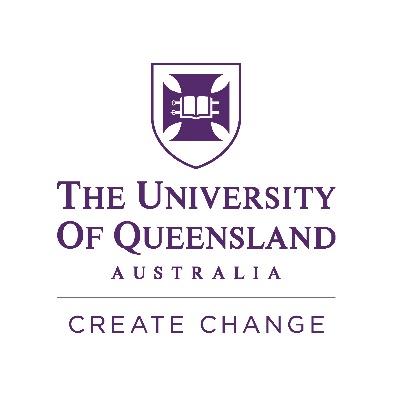 Questions will be read once in a normal clearly audible voice at a normal speaking speed. Questions are read out, and not explained.
The 2-minute time allowance starts after the first question has been read out.
All correct answers are worth one mark. Any member of the team may answer a question but should confer and the captain will call out the answer
Once an answer has been given, subsequent changes are not permitted. If different answers are called out the captain must choose which is the answer – a new or different answer cannot be substituted.
If units are required and omitted, ½  mark will be deducted; apart from this exception, no part marks are allowed
Captains may ‘pass’ on a question, or ask for it to be repeated. If a question is ‘pass’, it will be asked again after all other questions have been attempted if there is still time remaining in the overall 2 minutes.
When “Time!” is called, the session has finished. No answers can be accepted after “Time!” is called. An answers given before or on the ‘Time!’ call will be marked and included in the total.
Session 2: Speed
Team 1
The teams will now leave the room to complete their session. The questions and answers to this session will be displayed after all teams have completed the questions.
Time’s up!
1:30
1:29
1:28
1:27
1:26
1:25
1:24
1:23
1:22
1:21
1:20
1:19
1:18
1:17
1:16
1:15
1:14
1:13
1:11
1:10
1:09
1:12
1:08
1:07
1:06
1:05
1:04
1:03
1:02
1:01
2:00
1:59
1:58
1:57
1:56
1:55
1:54
1:53
1:52
1:51
1:50
1:49
1:48
1:47
1:46
1:45
1:43
1:41
1:44
1:40
1:39
1:38
1:37
1:36
1:35
1:34
1:42
1:33
1:32
1:31
1:00
59
58
57
56
55
54
53
52
51
50
49
48
47
46
45
44
43
42
41
39
38
37
35
36
34
33
32
40
31
30
29
28
27
26
25
24
23
22
21
20
19
18
17
16
15
14
13
12
11
10
9
8
7
6
5
4
3
2
1
Click to start the timer. 
You have 2 minutes…
Session 2: Speed
After all the teams have completed the questions and returned to the room we’ll show the questions and answers ….
Warning – the next slide contains the questions and answers for this section – do not ‘click’ on until all teams have competed their sessions.
Answers:
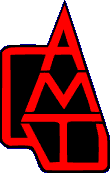 Session 2: Speed
That concludes
Session 2: Speed
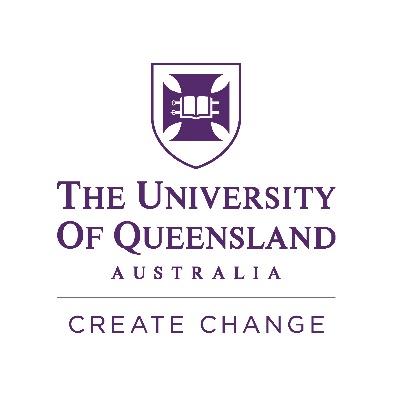 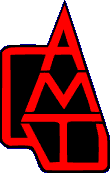 Session 3: Written Problems
Teams are now split up so that students from the same
   teams or school are not sitting next to each other. Each
   student has their own question and answer sheet
  All contestants will be given the same 4 questions, and must 
   work on them individually
  Only the answer written in the space provided will be marked.
   Contestants should use the ‘working paper’ available but only
   the answers on the official sheet will be marked 
  Calculators, rulers and so on ARE permitted in this session.
  Each question is worth one point so a team may achieve a 
    maximum of 12 points in this session
  There is a time limit of 15 minutes
  For the benefit of the audience, the questions will be displayed 
    on the screen

Click to see the questions and start the timer……
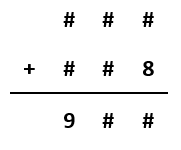 Time’s up!
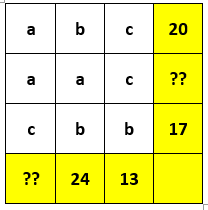 2 min remaining
7 mins remaining
11 mins remaining
6 mins remaining
3 mins remaining
5 mins remaining
4 mins remaining
9 mins remaining
8mins remaining
12 mins remaining
10 mins remaining
14 mins remaining
15 mins remaining
30
29
28
27
26
25
24
23
22
21
20
19
18
17
16
15
14
13
12
11
10
9
8
7
6
5
4
13 mins remaining
1
3
2
Answers: 
20m long
One solution is
The missing sum is 23 (where a=10, b=7, and c = 3)
25 boys joined from the other school
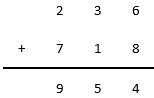 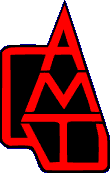 That concludes
Session 3: Written Problems
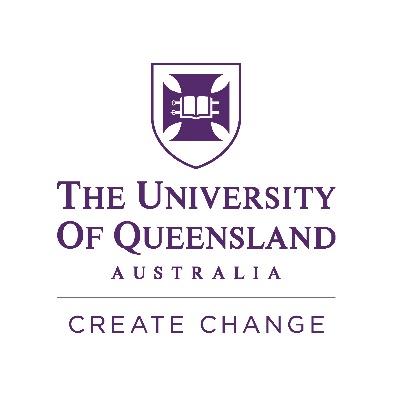 Session 4: Individual Short Answer
Three questions will be asked, one at a time. 
  For each team, the first question is for a team member from
   year 5.
  Assistance from other team members is not allowed. 
  Calculators are permitted.
  There will be a 20 second interval to write the 
   answer down and hold it up for the audience to see. 
  The judges will then indicate to the scorer which 
   teams have the correct answer.
  Each question in this session is worth 2 points so each team 
   can score a maximum of 6 points in this session.
  These steps will be repeated with the second question being  
   asked of the remaining team member (not captain) and the
   third question of the captain.
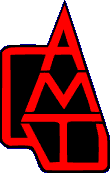 Session 4: Individual Short Answer
Will a Year 5 member of each team put up your hand, please? 
This first question is for you.
Click to see and read the first question and click again to start the timer.

You will have 20 seconds after the timer starts…
Session 4: Individual Short Answer
Question 1
Ally picks a red ball and a blue ball at random. 


If she multiplies the numbers on the two balls together, what are the possible odd number answers she could get?

…. click to start the timer
Time’s up!
Hold up your answer…
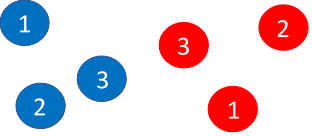 20
19
18
17
16
15
14
13
12
11
10
9
8
7
6
5
4
3
2
1
Session 4: Individual Short Answer
Answer: The possible odd number results are 1, 3, and 9
(the multiples giving odd numbers are 11, 13 (or 31), 33)
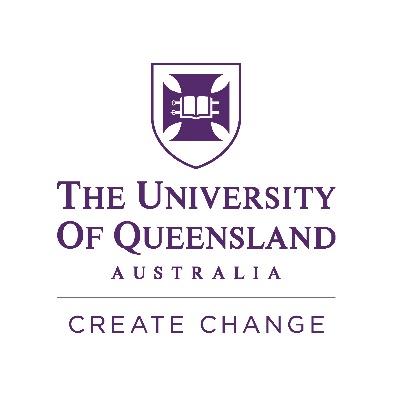 Session 4: Individual Short Answer
Will the other member of the team (not the captain) put up your hand please? 
The next question is for you. Click to see and read the question - then click again to start the timer.

You have 20 seconds…
Session 4: Individual Short Answer
Question 2

A definition of a ‘free range chicken (or egg)’ farm is that there should be no more than 10,000 hens per hectare of outdoor space. How many hens would you expect to find on 1 square metre of outdoor space?

…. click to start the timer
Time’s up!
Hold up your answer…
20
19
18
17
16
15
14
13
12
11
10
9
8
7
6
5
4
3
2
1
Session 4: Individual Short Answer
Answer: 1 hen per square metre (… since there are 100 x 100 or 10,000 square metres in a hectare)
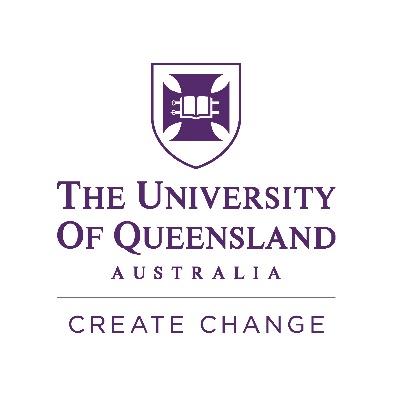 Session 4: Individual Short Answer
Will the team captain of each team put up your hand please? 
The next question is for you.
Click to see the question and click again to start the timer.

You have 20 seconds…
Session 4: Individual Short Answer
Question 3
The internal angle sum of a 3-sided polygon (triangle) is 180 and of a 4-sided polygon (quadrilateral) is 360.

What is the internal angle sum of a 6-sided polygon (hexagon)?




…. click to start the timer
Time’s up!
Hold up your answer…
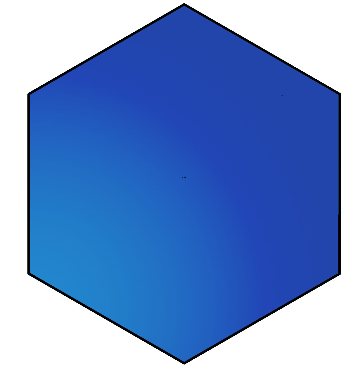 20
19
18
17
16
15
14
13
12
11
10
9
8
7
6
5
4
3
2
1
Session 4: Individual Short Answer
Answer: 720 ‘degrees’ (unit required – ½ pt penalty)
- you can think of a hexagon as containing 4 triangles, each having and internal angle sum of 180 (4  180 = 720)
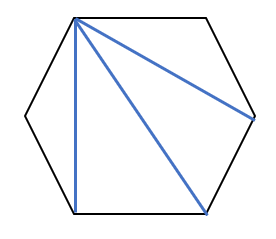 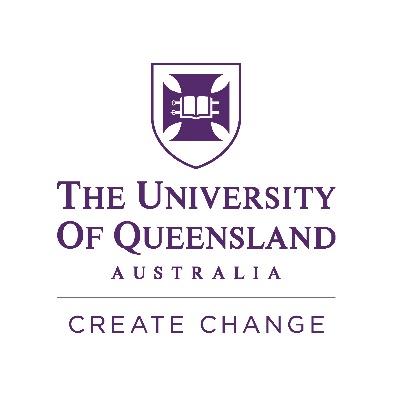 Session 4: Individual Short Answer
That concludes
Session 4: 
Individual Short Answer
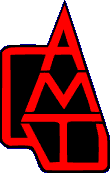 Session 5:
General Knowledge
There will be 5 questions, each worth one point.
  The compère will ask a question and there will be a 20 second 
    interval during which a team may confer among itself and 
    write the answer on one of the sheets of paper provided. Some
   questions allocate bonus time for discussion
  At the gong, each team must hold up their answer for the 
   audience to see. 
  The judges will then indicate to the scorer which schools have  
    the correct answer.
  Calculators are permitted.
Session 5: General Knowledge & Skill
Question 1

What is the minimum number of colours that you would have to use to colour in a map of the States and Territories in Australia so that no two States or Territories next to each other or touching at corners had the same colour? There’s a blank map on the desk – please turn this over when the timer starts …





… click to start the timer
Click to see the first question
and click again to start the timer.

You have 20 seconds…
Time’s up!
Hold up your answer…
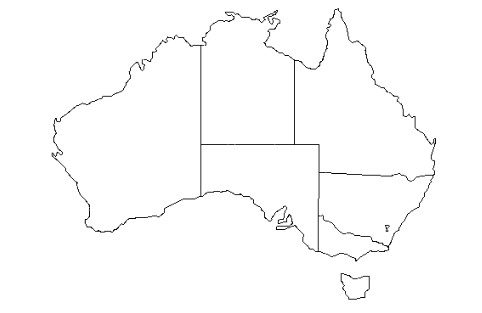 1
20
19
18
17
16
15
14
13
12
11
10
9
8
7
6
5
4
3
2
Session 5: General Knowledge & Skill
Answer: Since Australia has a simple layout with lots of straight line borders only three colours are needed…







… a more complex example with four colours is on the next slide
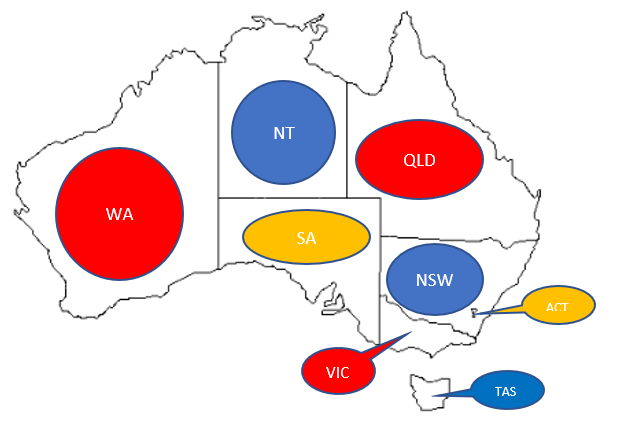 Session 5: General Knowledge & Skill
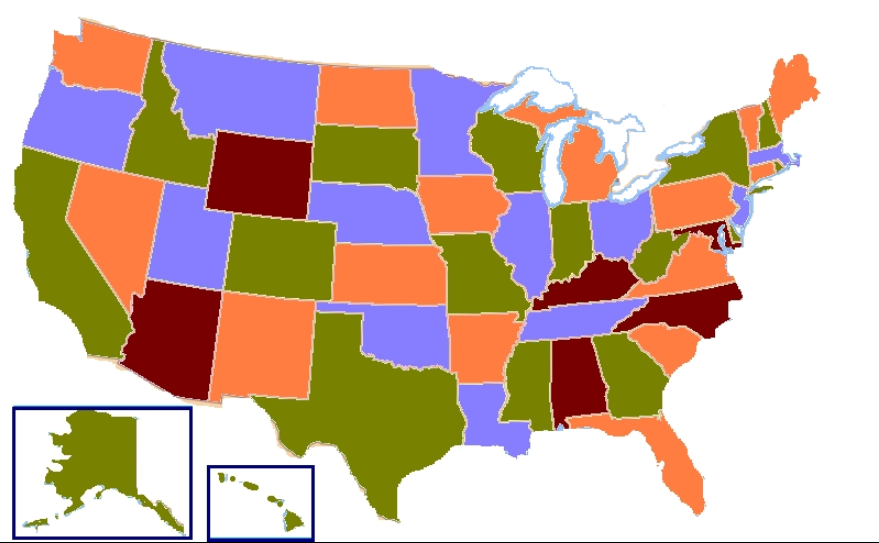 The four-colour map theorem states that any ‘map’ can be colour coded using no more than four colours without adjacent areas being in the same colour ….
Session 5: General Knowledge & Skill
Question 2
What are the names of the two geometric shapes used to make a modern soccer ball (imagine the ball is opened and flattened out) ….
Time’s up!
Hold up your answer…
Click to see the second question
and click again to start the timer.

You have 20 seconds…
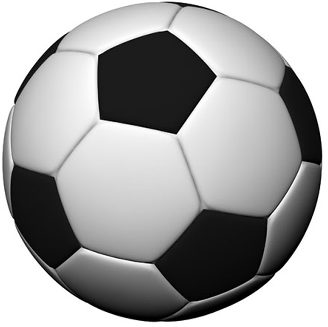 20
19
18
17
16
15
14
13
12
11
10
9
8
7
6
5
4
3
2
1
Session 5: General Knowledge & Skill
Answer: hexagon and pentagon (and here’s a net of a typical ball …)
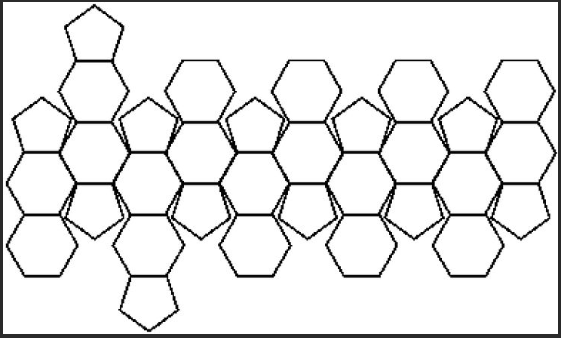 Session 5: General Knowledge & Skill
Question 3

How many leap years are there between 2019 and 2039?
…. click to start the timer
Click to see the third question and to start the timer.

You have 20 seconds…
Time’s up!
Hold up your answer…
20
19
18
17
16
15
14
13
12
11
10
9
8
7
6
5
4
3
2
1
Session 5: General Knowledge & Skill
Answer: 
There are five (5) leap years between 2019 and 2039 (2020, 2024, 2028, 2032, 2036)
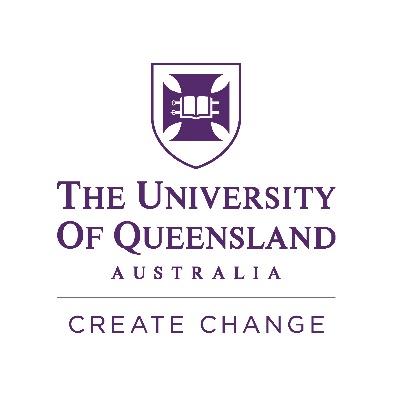 Session 5: General Knowledge & Skill
Question 4

Imagine a rope being pulled tightly round the world at the Equator. The length of rope needed would be about 40,030km. Imagine now that the rope is lifted up 2m above the Equator all the way round the Earth. Which of the following best represents the total length of the rope now needed?

43,030km
42,030km
41,030km
40,030km
Time’s up!
Hold up your answer…
Click to see the fourth question
and click again to start the timer.
20
19
18
17
16
15
14
13
12
11
10
9
8
7
6
5
4
3
2
1
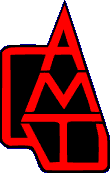 Session 5: General Knowledge & Skill
Answer (d) 40,030km.
Using the circumference of a circle formula (2r) with the new radius (radius of Earth  0.002km) allows us to calculate the required increase in length  at about 6.3m – in other words it’s not much different to the original length of rope.
Session 5: General Knowledge & Skill
Question 5

In a stable there are only humans (all with two legs) and horses (all with four legs). In all, there are 16 heads and 52 feet. How many humans and how many horses are in the stable?

I will time10 seconds bonus and then click to start the timer. You will have 20 seconds to answer after the timer starts. Start now..
Click to see the fifth question and click again to start the timer. You will have bonus time to discuss your response and then 20 seconds to complete your answer…
Time’s up!
Hold up your answer…
20
19
18
17
16
15
14
13
12
11
10
9
8
7
6
5
4
3
2
1
Session 5: General Knowledge & Skill
Answer: there would be
6 humans and 10 horses

6 x 2 and 10 x 4 (52 legs and 16 heads)
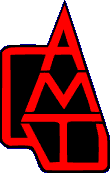 Session 5: General Knowledge & Skill
That concludes
Session 5: General Knowledge
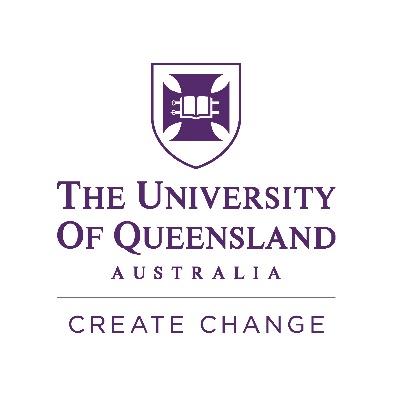 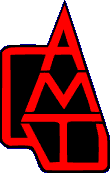 …and the winner of the 2019 Y5/6 Quiz is ..
… please wait for a few moments while the scorers check the totals. If necessary we will go to the tie-breaker…
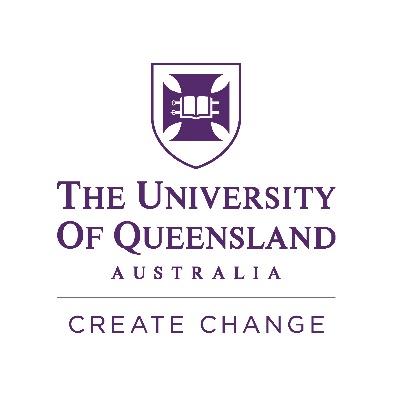 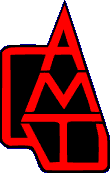 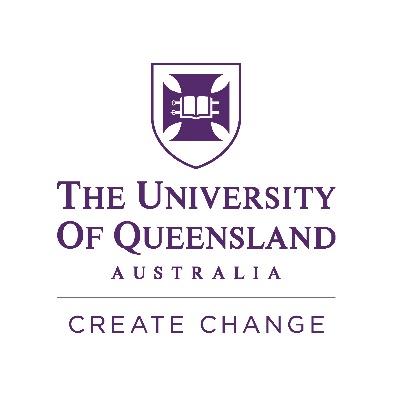 TIE BREAKER
There will be one question, worth 1 point. 
  The first team to write down and hold up the correct 
    answer will be awarded the point 
  If there is no winner after two minutes, the judge
   will close the quiz, and award the point to the team
   which came closest
  Teams must keep a record all the answers held up
  This is a team question, and calculators are
   permitted but not necessary

   Any questions? Click to see the question ..
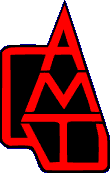 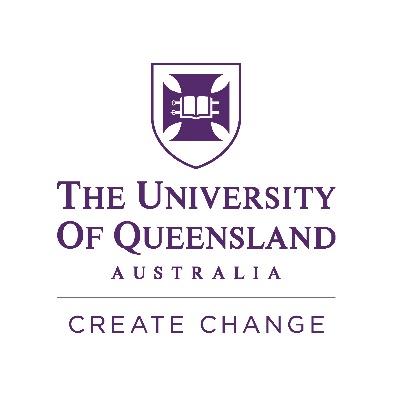 TIE BREAKER
We have just put a sheet of paper, face down,
   on  your table.
  When you are asked, turn the paper over and
   count how many squares of all sizes you
   can find in the diagram

Are you ready? …..
Go! ….
TIE BREAKER
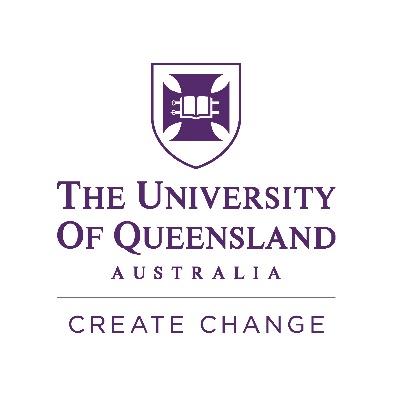 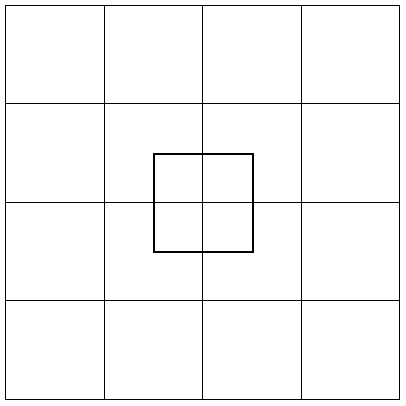 Warning – don’t click on this page until you wish to show the answer …
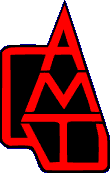 TIE BREAKER
Answer: 
There are 35 squares to be found in the diagram
…for the bigger squares in the grid, there is/are:
1 outside 4 x 4 square
4 internal   3 x 3 squares
9 internal   2 x 2 squares
16 internal 1 x 1 squares
…for the smaller squares, there is/are:
1 @ 2 x 2
4 @ 1 x 1
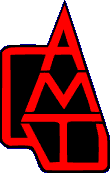 TIE BREAKER
Answer: 
There are 35 squares to be found in the diagram
…for the bigger squares in the grid, there is/are:
1 outside 4 x 4 square
4 internal   3 x 3 squares
9 internal   2 x 2 squares
16 internal 1 x 1 squares
…for the smaller squares, there is/are:
1 @ 2 x 2
4 @ 1 x 1
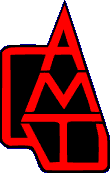 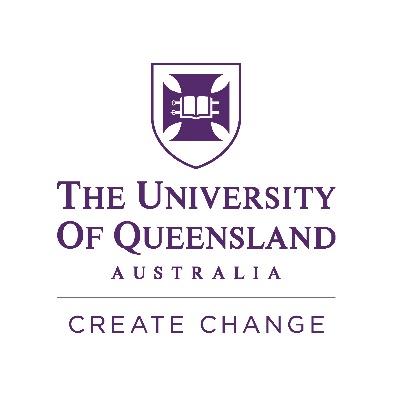 2019 Yr5/6 Quiz
Round 1- and the winner is ..
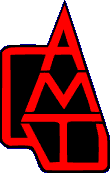 Yr 5/6 Quiz
Round 1
2019
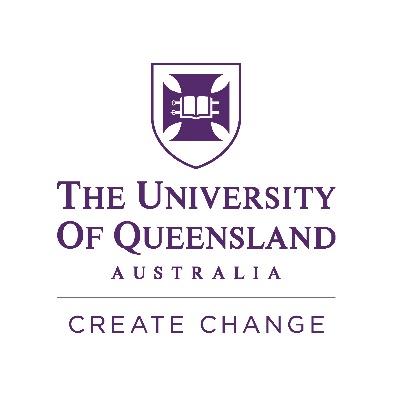